Examining Data to Improve Child Find Systems Working Series
Session 3 – Developing and Executing an Analysis Plan to Answer Critical Questions About Child Find
[Speaker Notes: Margaret Gillis

Welcome to the third and final session in our child find data working series. Today we are diving into analysis plans!]
Overview of the Working Series
Session 1 – May 21
Introduction to Child Find and Data Reporting Requirements; Engaging Key Partners 
Focusing on OSEP’s 618 data collection and APR data and engaging key partners in analyzing and interpreting data
Session 2 – June 6
Identifying and Using Available Data to Dig Deeper into How the Child Find System is Working Across the State
Focusing on other Part C and Part B data and data from other sources that may be useful for understanding how child find systems are working
Session 3 – Today!
Developing and Executing an Analysis Plan to Answer Critical Questions About Child Find
Working with data! Work with data we provide to develop and carry out an analysis plan focused on questions of interest to you.
2
[Speaker Notes: Margaret Gillis

As a reminder, in session 1, we set the context for child find, the federally reported data, and engaging key partners. 
In session 2 we focused on digging deeper into other available data. 
Today we will be working with data to develop and execute an analysis plan.]
Sessions 1 & 2 Recap
Session 1
Session 2
Digging deeper into pre-enrollment data can help programs examine equity in access to early intervention and preschool special education. 
A combination of quantitative and qualitative data may be most useful for really understanding what is happening within your child find system. 
There are endless opportunities to disaggregate data by single variables and multiple variables at the state and local level to answer questions that are important to the program and key partners.
Effective child find systems rely on critical partnerships with local programs/LEAs and cross-sector partners to ensure all potentially eligible children are identified, located, referred, and evaluated. 
Federally-reported child find data provide some insight but tell a limited story about how child find systems are working. 
Engaging key partners in analyzing and interpreting data is important for really understanding what is happening.
3
[Speaker Notes: Margaret Gillis

To recap, here we have a few take away messages from sessions 1 and 2.  (skim slide)]
At the end of this session, you should be knowledgeable about:
Considerations for developing an analysis plan
Strategies for executing an analysis plan to answer questions about your child find system
4
[Speaker Notes: Margaret Gillis

Here we have our session objectives. Today’s session is 90 minutes, so we have more time together than we have in the previous 2 sessions. We’ve built in two small group opportunities today to give you a chance to work with the data sets and the analysis plan template that we provided. 

With that, let’s dive in.]
An analysis plan provides a roadmap for how you will analyze your data, ensuring consistency over time and across people.
Analysis plan components
Critical question(s)
Purpose
Analytic considerations for the question
Data set for the analysis
Data elements/variables for the analysis 
Steps in conducting the analysis (including statistical methods to be used)
Table shells/sample output
Example data tables and visualizations
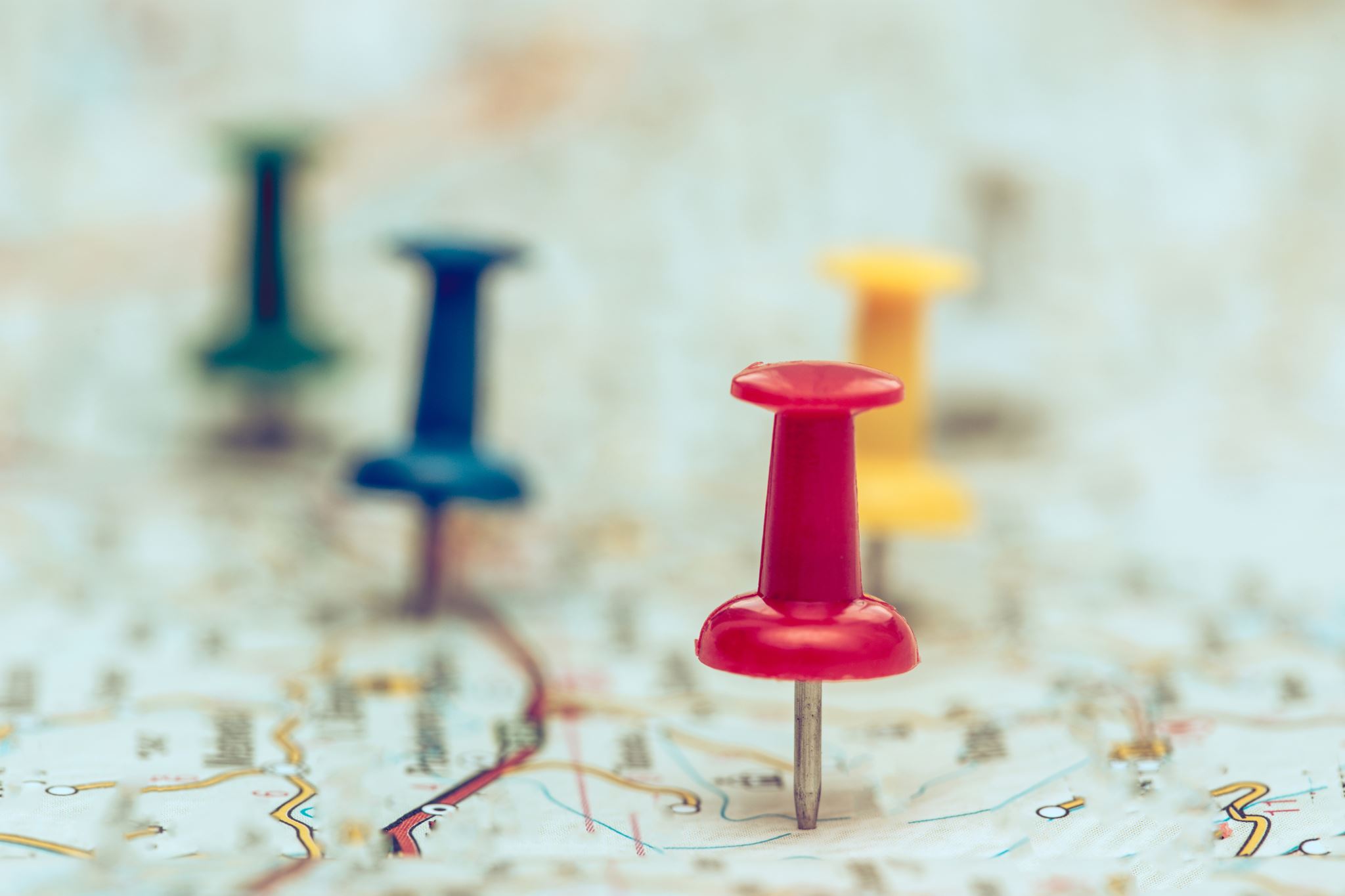 5
[Speaker Notes: Margaret Gillis

Analysis plans outline how you will analyze your data so you can do so consistently over time and across people. This way, when you win the lottery and decide to retire early, you can leave a clear plan for your successor to follow. 

You already have analysis plans for your APR indicators, so this process shouldn’t be entirely new to your state, even if it may be new to you personally. 

The components of an analysis plan are listed here and include… (read slide)

An analysis plan may also include sections for discussion and results and next steps, which you will see in the template, but today we are going to focus on the components you see here.]
Critical questions and purpose
Critical question(s)
The question you are trying to answer
You will need to outline an analysis plan for each question or set of questions. 
Purpose
The overall purpose of conducting the analysis
For example, to inform program planning or identify potential under-or over-representation
6
[Speaker Notes: Margaret Gillis

First up we have critical questions, which are the questions you are trying to answer through the plan. Some might call these research questions or evaluation questions. Keep in mind that you will need an analysis plan for each question or set of questions you are trying to answer. 

The purpose is why you are conducting the analysis and what you hope to gain from it]
Critical Questions Related to Child Find
DaSy Critical Questions
1.B.2. How do children enter and move through the system?
3 sub-questions
DaSy Critical Questions for Equity
1.A.1. Are programs, processes, and procedures resulting in equal opportunity for receipt of EI/ECSE for children and families of all races and ethnicities? 
8 sub-questions
1.B.2. Are the programs, processes, and procedures to enter the system working well for all children/families?
8 sub-questions
Do these capture all the questions you want to answer with your child find data? 

What other questions do you have related to how your child find system is working?
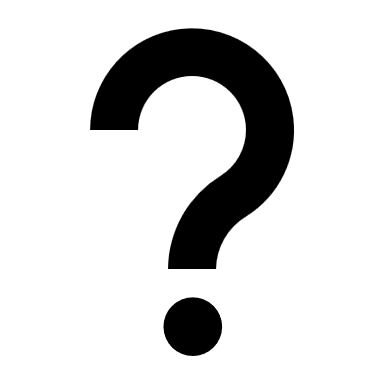 7
[Speaker Notes: Margaret Gillis – 3 min 

We’ve talked quite a bit about the DaSy critical questions and critical questions for equity and the specific items related to child find within those documents. 

Several of you who responded to the survey after session 2 indicated you were interested in exploring the question related to how many children are meeting the timelines between milestones, such as referral to IFSP or IFSP and services. 

Which other critical questions are of interest?
Are there questions you have about your child find systems that are not covered by these documents?

DaSy critical questions: https://dasycenter.org/wp-content/uploads/2020/12/DaSy_Critical_Questions_2020.pdf
DaSy Critical questions for equity: https://dasycenter.org/wp-content/uploads/2023/10/DaSy_RacialEquityCriticalQuestions_Acc.pdf]
Small Group 1: Select Part C or 619
Look at the dataset we provided. 
Given the data elements available, what questions can you answer?
Generate questions that you would like to build an analysis plan around. This could be critical questions or other questions. 
If you could add one more data element to the data set, what would it be, and what question would you ask?
Add your questions/responses to the Padlet.
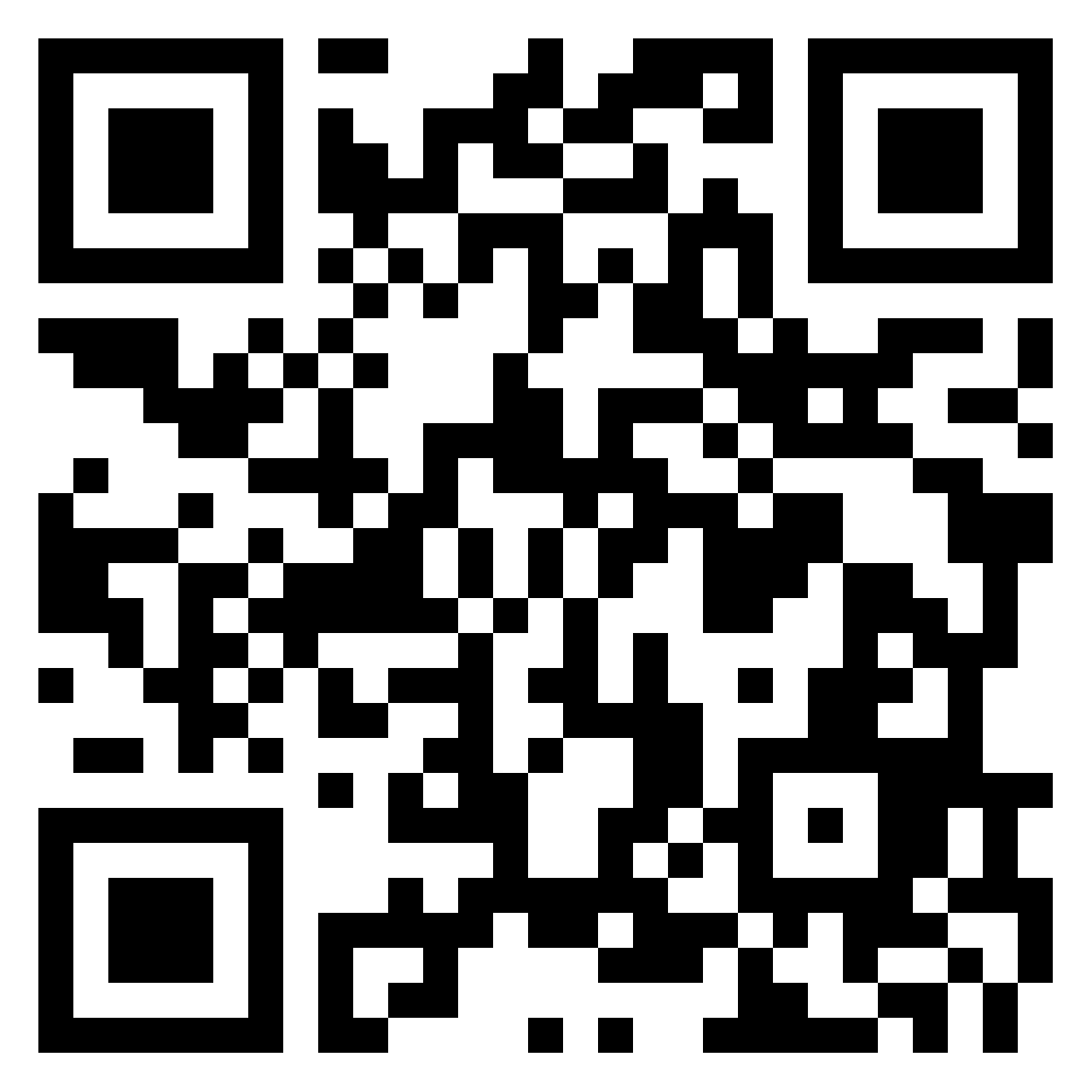 8
[Speaker Notes: Margaret Gillis – 15 min breakouts

Mary Lee/Evelyn – Part C 1
Margaret/Nicholas – Part C 2
Kathryn/Lisa  - 619 1
Ginger/Ruth – 619 2

We’re going to go into breakouts now to give you some time to dig into the data sets that we provided. We ask that you select a small group for either Part C of 619 so you can all be looking at the same data set. In the small group, familiarize yourself with the data set and think about the data elements that are there. Given those data elements, what questions can you answer? Generate questions and add them to the Padlet. Keep in mind that you may be able to create new variables with some of the information you currently have. 

Now, if you could add one more data element to the data set, what would it be, and what question would you ask now that you have that additional data element? Add that to the Padlet as well. 

https://padlet.com/childfindaccess/session-3-small-group-1-research-questions-iw216n13k2tkwmnb

After small group: Do a quick poll of which questions they want to explore or have them upvote on Padlet

15 min]
Analytic considerations
Analytic considerations for the question
Notes related to how you may need to conceptualize the analysis of the question and what considerations to take into account
This will be information that is important to understanding both how to analyze the data and how to interpret it. 
Examples: timeframe for the data, inclusion/exclusion criteria, where data may be located (e.g., local vs state)
9
[Speaker Notes: Margaret Gillis

Great! You have your question(s) – that’s the first step in creating an analysis plan. Now it’s on to the next steps….

Analysis is breaking a complex topic into smaller parts to gain a better understanding of it. 

So when we talk about analytic considerations, we are talking about things you will need to think about and consider related to how you are breaking apart that complex topic into smaller parts. These are notes related to how you conceptualize the analysis and considerations you are taking into account, and these considerations are really important both to how you analyze the data – to make sure you are consistend over time – and how you interpret it – so you know who is or is not included in the data, the timeframe represented by the data, etc.]
Data set and data elements
Data set for the analysis
Describe the data set that will be used and who is included in it 
Note if multiple data sets are required for the analysis 
Note if linkages across data systems are required to answer the question
Data elements/variables for the analysis
Include list/table of data elements and information about each that will be used for this specific question analysis
10
[Speaker Notes: Margaret Gillis

The next two components are the data set for analysis and the data elements or variables for analysis. 

For the data set, describe what the data set is that will be used and who is included in it – note if multiple data sets are required for the analysis – for example, if you need to pull in data from multiple data systems or if you need to pull in population data from the census or state demographer.

Then you’re going to list all the variables or data elements that you are using from the data set or sets for the analysis – list the concept or variable, the data element name from the data system, the option sets that are available for each data element, and any considerations for each data element. Considerations may include whether you are using a subset of options for the analysis or whether you are combining multiple options together for the analysis.]
Steps for conducting the analysis
Prepare the data set and review data
Include information about which data element will be used for what timeframe
If needed, include information about any data elements that require transformation or calculation to be used
Include instructions for calculating frequencies for variables (list which) and checking for potential outliers, missing data, and data that are unclear or out of range.
If necessary, recode to address data quality concerns. 
Conduct the analysis
List steps for conducting the analysis
May include specific software used for analyses (e.g., Excel, SPSS)
Examples: “run the frequency to generate N and percentage of X, Y, and Z variables,” “run the mean and standard deviation of X variable”
11
[Speaker Notes: Margaret Gillis

The next component is conducting the analysis. Before you actually dive right into the analysis, you want to spend some time preparing the data set and reviewing data. I this section of the analysis plan you will describe any data elements that you need to transform or calculate to use – for example, if you are conducting an analysis that includes the number of days between referral and IFSP but your data system does not include a data element for the number of days between referral and IFSP but does include the date of referral and the date of IFSP, you may need to calculate a variable for the number of days before conducting the remainder of your analysis. 

You will also want to review your data for potential outliers, missing data, or data that are unclear or out of range and have procedures to address data quality concerns. Document those procedures to ensure you are implementing them consistently, and employ standard procedures whenever possible – again, for consistency. 

Next up is to document the steps for conducting the analysis…]
Table shells/sample output and examples of data tables and visualizations
Table shells/sample output
Examples of Data Tables and Visualizations
Insert examples of formatted data tables that may be used to convey the results of the analysis 
Insert examples of formatted data visualizations to share results to key partners or policymakers
Insert a table that is like what a raw data table might look based on the analysis (just a plain output table)
12
Fake data
[Speaker Notes: Margaret Gillis

Your analysis plan can also include some sample table shells or sample output so it’s clear what the data from the analysis might look like. 

You can also include sample data visualizations that can be used to share results to key partners and policymakers]
Analysis Plan Example: Critical Question and Purpose
Critical question(s)
Is there variation by local program in the percentage of referrals with an outcome of “attempts to contact unsuccessful”?
Purpose
To see if some local programs are having more success contacting families following referral than others. 
This will allow us to have conversations with local programs about what is working well and potentially replicate those strategies in other programs.
13
[Speaker Notes: Margaret Gillis

Now let’s walk through a very simple example

In this example we want to know if there is variation by local program in the percentage of referrals with an outcome of “attempts to contact unsuccessful”

The purpose is to see if some programs are having more success contacting families than others after a referral – and we are hoping to be able to identify some success strategies that could be replicated elsewhere]
Analysis Plan Example: Analytic Considerations
Analytic considerations for the question
The focus of this question is on the referral outcome “attempts to contact unsuccessful,” rather than all referral outcomes. We may want to look at other referral outcomes by local program also, but for this specific question we are just looking at the variation in attempts to contact unsuccessful. 
The data system only allows for collection of one referral per child, so if a child was referred multiple times, only the last referral is recorded.
14
[Speaker Notes: Margaret Gillis

The analytic considerations here are that we just want to look at this one referral outcome for this question – eventually we may want to look at others but for this critical question we just want to look at attempts to contact unsuccessful. 

Also, it’s important for us to know that the data system has some limitations. It only allows for collection of one referral per child, so if a child was referred multiple times, the previous referral is overwritten and only the last referral is recorded. Therefore, we may not be looking at all the actual referrals that had an outcome of attempts to contact unsuccessful.]
Analysis Plan Example: Data Set and Variables
Data set for the analysis
For this analysis, we will examine referrals within a 12-month period. The data set for analysis is all children who were referred during that period. Data come from the state data system. For children who were referred multiple times, only the last referral is included. 
Data elements/variables for the analysis
15
[Speaker Notes: Margaret Gillis

For the data set, we are using data from the state data system on all children who were referred within a 12-month period. As mentioned previously, if children were referred multiple times, we just have the last referral recorded. 

In terms of data elements, we have child information, which is child ID, an alphanumeric variable that we are using just to get a count of children. 
We are also looking at local program, with the data element local program identifier, which is alphanumeric
Additionally, we are looking at referral outcome, the data element is named Referral Closure Reason, and you can see the option set here – under considerations you see that all these options are available, but for this analysis we are only examining “attempts to contact unsuccessful”]
Analysis Plan Example: Steps in the Analysis
Steps in conducting the analysis
In Excel, create a pivot table from the source data with the following
Columns: Local Program
Rows: Referral Closure Reason
Values: Count of Child ID
Calculate percentage of “attempts to contact unsuccessful” for each local program by dividing the number of “attempts to contact unsuccessful” by the total number of referrals for the local program and multiplying by 10
16
[Speaker Notes: Margaret Gillis

For steps in conducting the analysis, we have outlined the steps we’ll use, which involves creating a pivot table in excel and defines the columns, rows, and values. We will then calculate the percentage of attempts to contact unsuccessful for each local program by dividing the number of referrals with that outcome by the total number of referrals for the local program and multiplying by 10.]
Analysis Plan Example: Sample Output and Visualization
Fake data
17
[Speaker Notes: Margaret Gillis

Here you can see the sample output – so we have the number of attempts to contact unsuccessful for each local program, the total referrals for each program, and the percentage of attempts to contact unsuccessful for each program. 

Below that, we have a sample visualization – a simple column chart.  

We also want to again share the great resource on using pivot tables that we sent via email

Resource: EC Data University Using Pivot Tables for Data Analysis https://dasycenter.org/ec-data-u/data-analysis/pivot-tables/]
The data you have available will never tell the whole story
Consider 
Data available at the state level and at the local level 
Data from partners
Qualitative data
Data you may need to collect
Providing support to local programs and LEAs to evaluate their child find systems

Thinking about this example analysis plan, what other data or information are needed to understand what is happening behind the data?
18
[Speaker Notes: Margaret Gillis

We have talked about this before, but we would be remiss if we didn’t provide another reminder that whatever data you have available will never tell the whole story. So consider how you can supplement and enhance your data with other sources, and consider what other data you may need to collect to get a full picture of what’s happening or to answer your questions. 

Also think about how you can support local programs and LEAs to evaluate their child find systems. So much of this work happens locally – it’s about the local relationships, partnerships, and connections that happen at the local level – but local programs and LEAs may need access to data and support from the state to plan and carry out evaluations of their child find systems. 

As you think about this example analysis plan, what other data or information do you think are needed to understand what’s happening behind the data?

Great! Now I’m going to pass it over to Kathryn Morrison to take us through a demonstration before we go into our second small group activity]
Working with the data set
Before you start analyzing your data, you may want to create some new variables from information you already have. 
Calculating number of days between two dates
Part C – days between referral and IFSP
Part B 
Days between referral and consent
Days between consent and evaluation
Days between evaluation and IEP
Options:
Cell 1–Cell 2
=IF(ISBLANK(Cell 1),"",Cell 1-Cell 2) - this will eliminate entries when one cell is blank
19
[Speaker Notes: Kathryn Morrison]
Small Group 2: Developing and Executing an Analysis Plan
In your group, walk through the analysis plan template and fill in the details of the plan to answer a question of interest to you using the data set provided. 
If you would like, practice conducting the analysis you have outlined in the plan.
Discuss how the information from the analysis plan you have outlined could be used for program improvement.
What other data or information do you and your key partners need to understand what is happening behind the data?
We’ll debrief afterwards and ask groups to share their reflections on the exercise.
20
[Speaker Notes: Margaret Gillis
30 min 

Mary Lee/Evelyn
Margaret/Nicholas
Kathryn/Lisa 
Ginger/Ruth

Note to facilitators: groups can take this where they want, if some want to spend more time on a particular part of the plan or discussion, that’s okay. If they are more interested in discussing than executing/practicing with the data, that’s okay too. 

They don’t have to fill out the whole analysis plan if they feel they can’t – focus on most important sections 

Facilitator can demonstrate how to execute the analysis OR ask if a participant would like to demonstrate

Word document analysis plan template for people to use]
Group Share Out and Takeaways
Share your reflections on your small group discussions.
What are your main takeaways from the session (or the working series)?
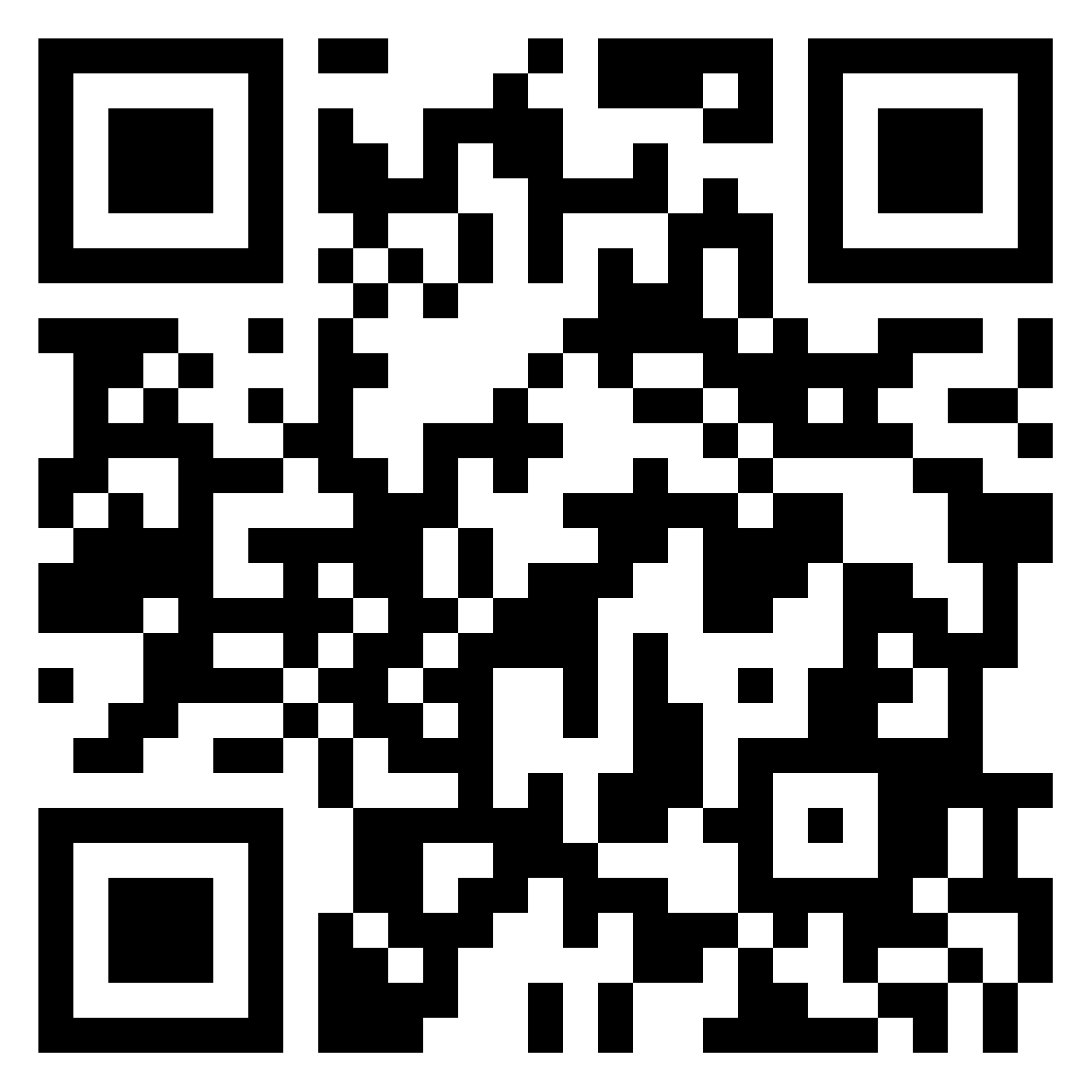 21
[Speaker Notes: Margaret Gillis

https://padlet.com/childfindaccess/child-find-working-series-takeaways-hw77rllmmwg73133

We’d like to hear from you your reflections on the small group – please feel free to share in the chat, but does anyone have something they would like to share out loud? How was it going through that exercise? What did you discuss?

At the same time, you can also be sharing what your main takeaways from this session or from the working series are – feel free to share those in the Padlet or in the chat as well.]
We hope to see you in New Orleans to continue the conversation!
Maximizing the Potential of Data to Improve Child Find Systems
Workshop – register in advance
Aug. 27 8:30-11:30am CT
Engaging Communities in Analyzing Data for Child Find System Improvements
Session
Aug. 28 10:30am-noon CT
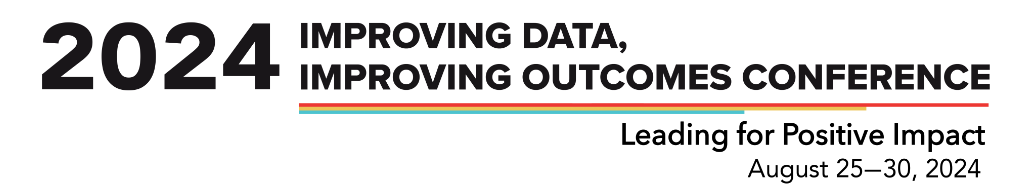 22
[Speaker Notes: Margaret Gillis]
Thank you!
Please complete the evaluation survey
Please let us know if you would like additional TA on this topic.
23
[Speaker Notes: Margaret Gillis

Evaluation survey will be sent approximately 10 minutes after the session ends and will cover the entire series. We value your feedback. 

Also, please let us know if you would like TA related to child find or child find data. We would love to help!]
Find out more at dasycenter.organd ectacenter.org